Using Division
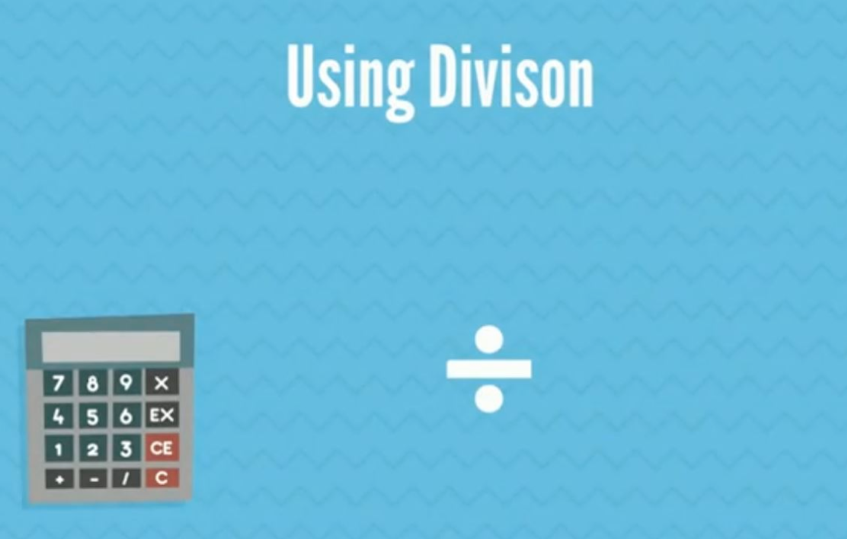 Oldest Brother’s Medicine

Oldest brother makes 60 cups of medicine. How can he divide the medicine so his 12 family members receive an equal amount?
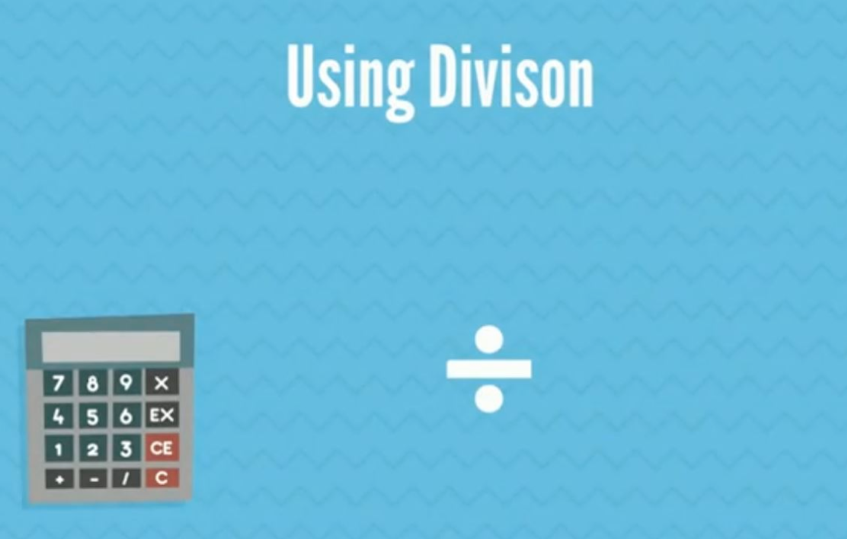 Oldest Brother’s Medicine

Oldest brother makes 60 cups of medicine. How can he divide the medicine so his 12 family members receive an equal amount?
There are 60 cups of medicine and there are 12 family members.
You want to divide the 60 cups between the 12 family members.
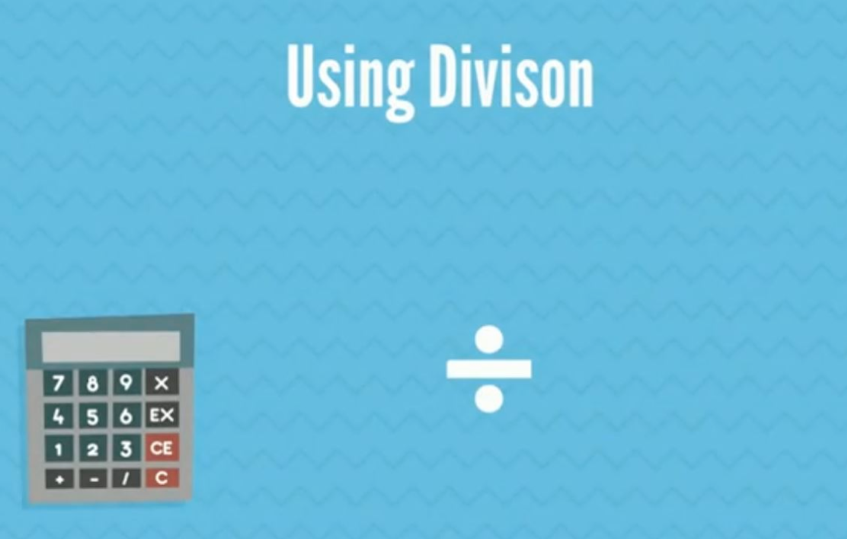 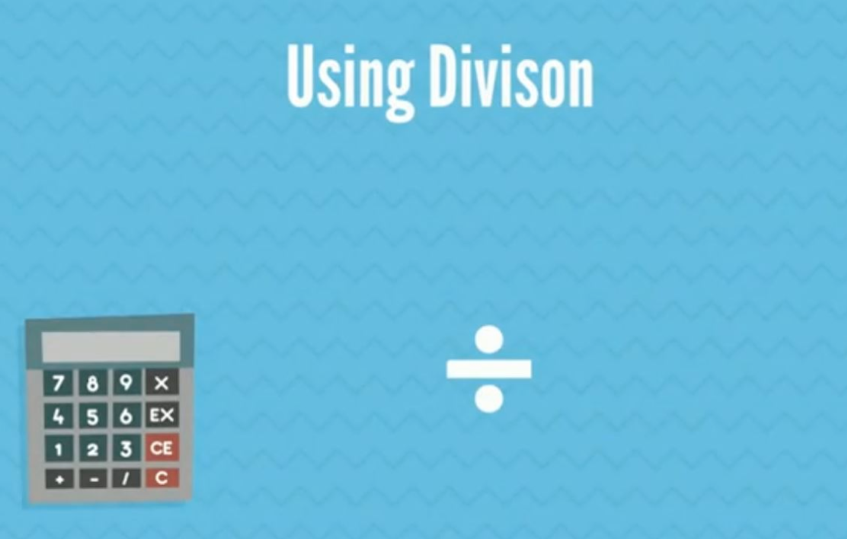 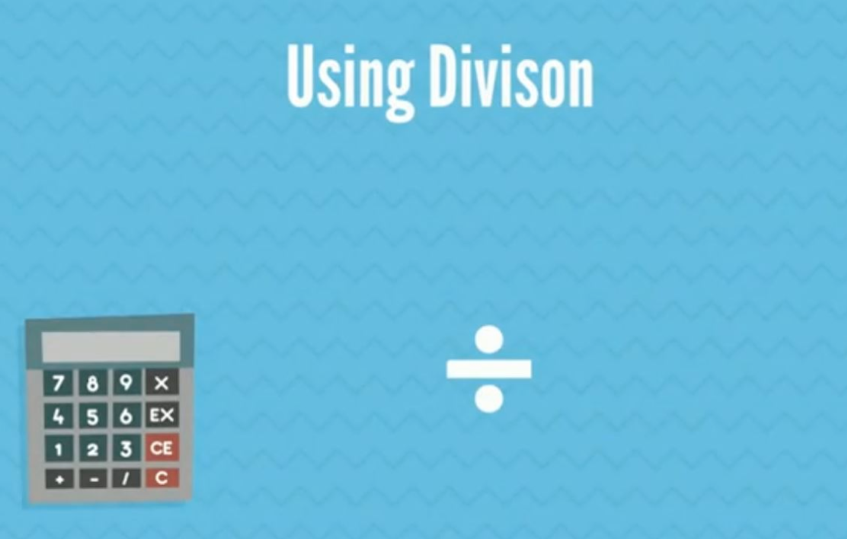 60          12        5
Anookwesens’ Dreamcatchers 
Anookwesens is making dreamcatchers for her sisters. If each dreamcathcer  has two feathers, and Anookwesens has 254 feathers. 

How many dreamcatchers can she make?
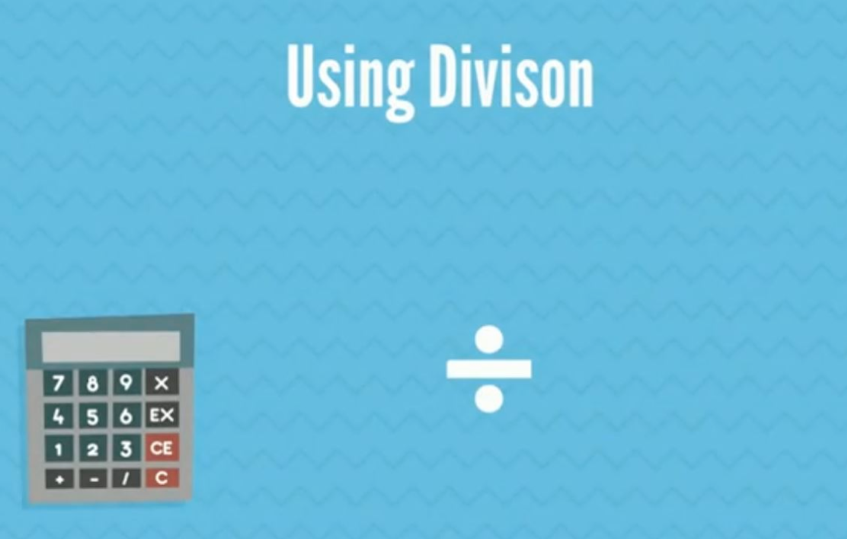 Anookwesens’ Dreamcatchers 
Anookwesens is making dreamcatchers for her sisters. If each dreamcathcer  has two feathers, and Anookwesens has 254 feathers. 
How many dreamcatchers can she make?
There are 254 feathers and each dreamcathcher has two feathers.             
               254 ÷ 2 = 127
You want to divide the 254 feathers by the 2 feathers it takes to make a dreamcatcher.
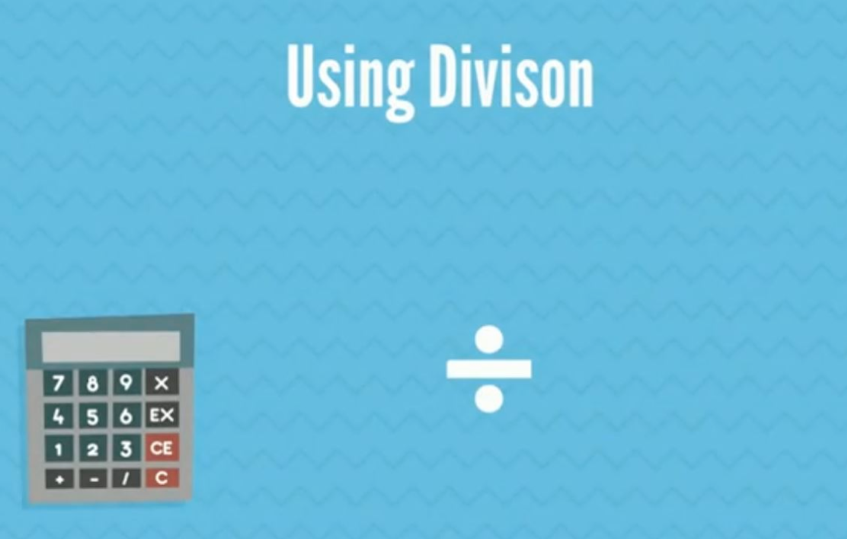 Therefore, Anookwesens can make 127 dreamcatchers.
Broken Tooth’s Arrows
If Broken Tooth has 756 arrows and each quiver holds 9 arrows, how many quivers can he distribute to his tribe?
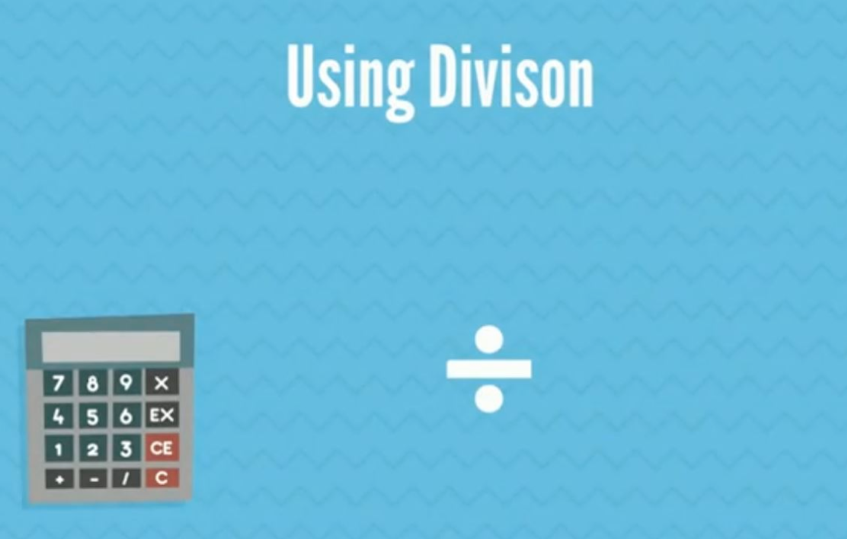 Broken Tooth’s Arrows
If Broken Tooth has 756 arrows and each quiver holds 9 arrows, how many quivers can he distribute to his tribe?
You want to divide the 756 arrows by the 9 arrows that fill an individual quiver.
Again there are 756 arrows and each quiver holds 9 arrows.
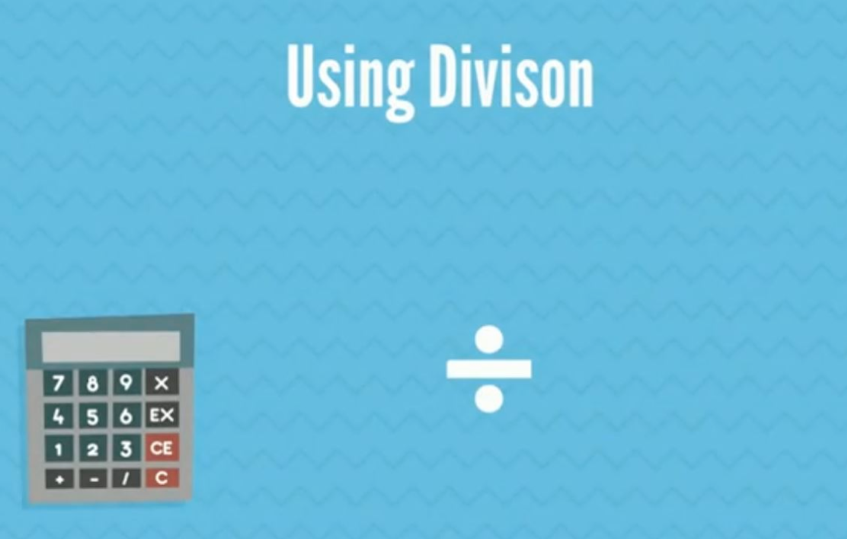 756 ÷ 9 = 84